Why did we choose ITQ in Denmark
To solve the big trawler´s economic problems 
by creating a new mortgage security for those boat owners who needed more quota 
to strengthen their investments in capital demanding large scale advantages

This was the succes: an irreversible proces increasing the concentration of quotas on a few large trawlers and purseseiners
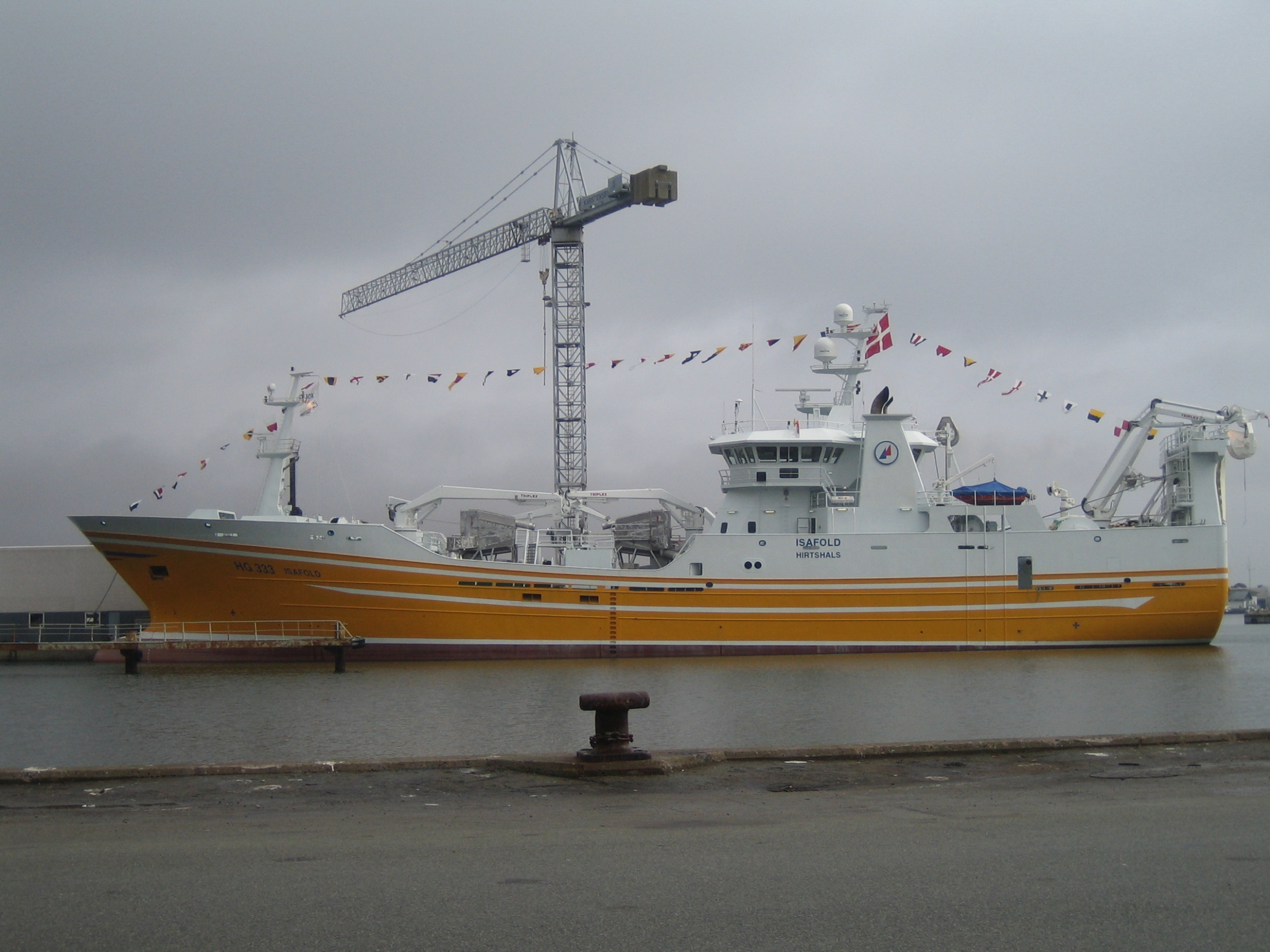 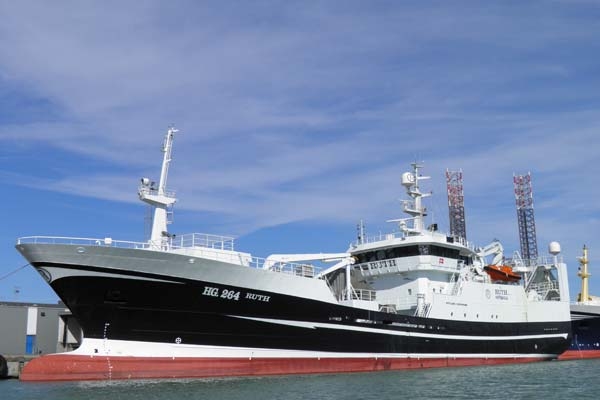 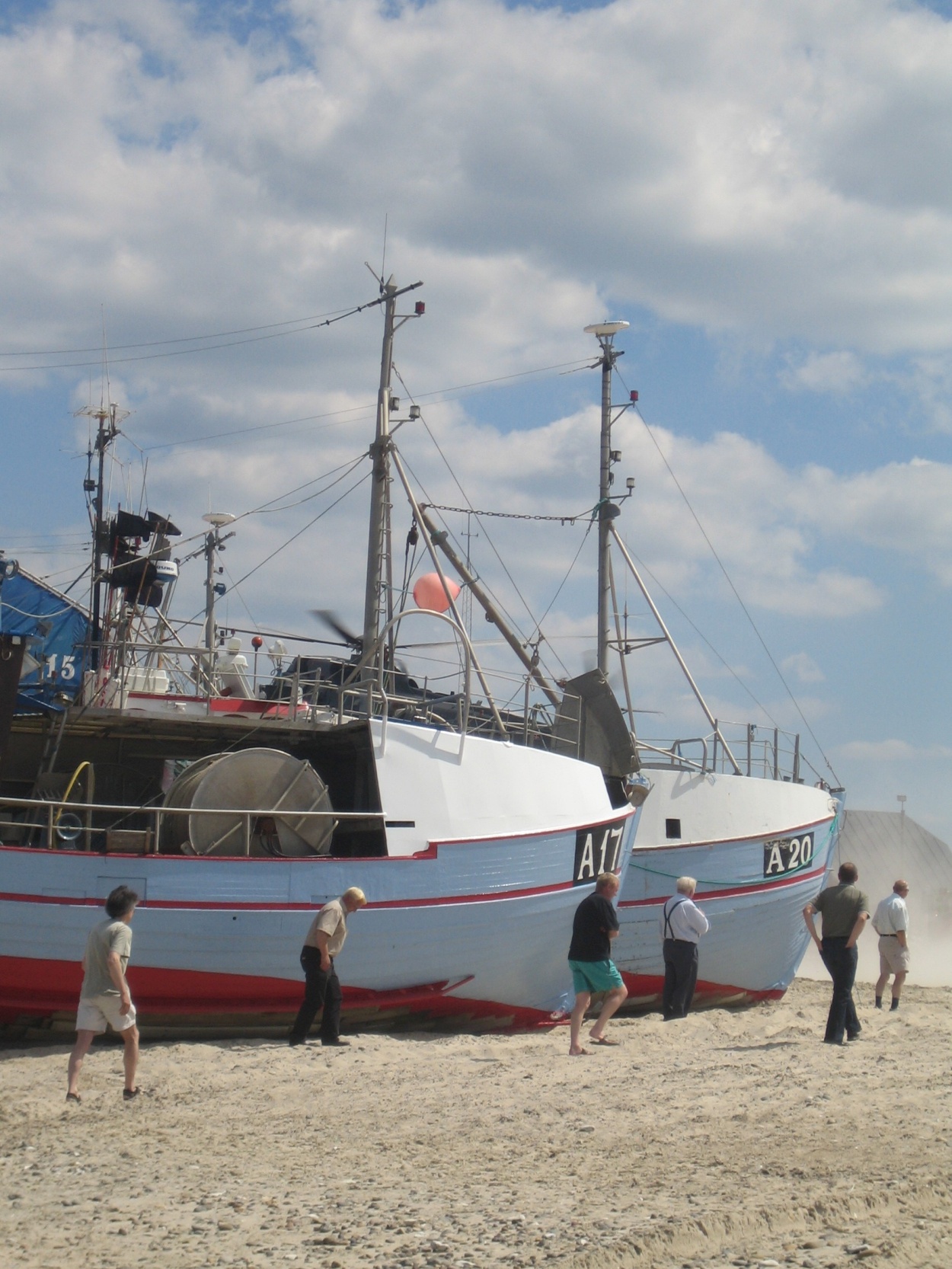 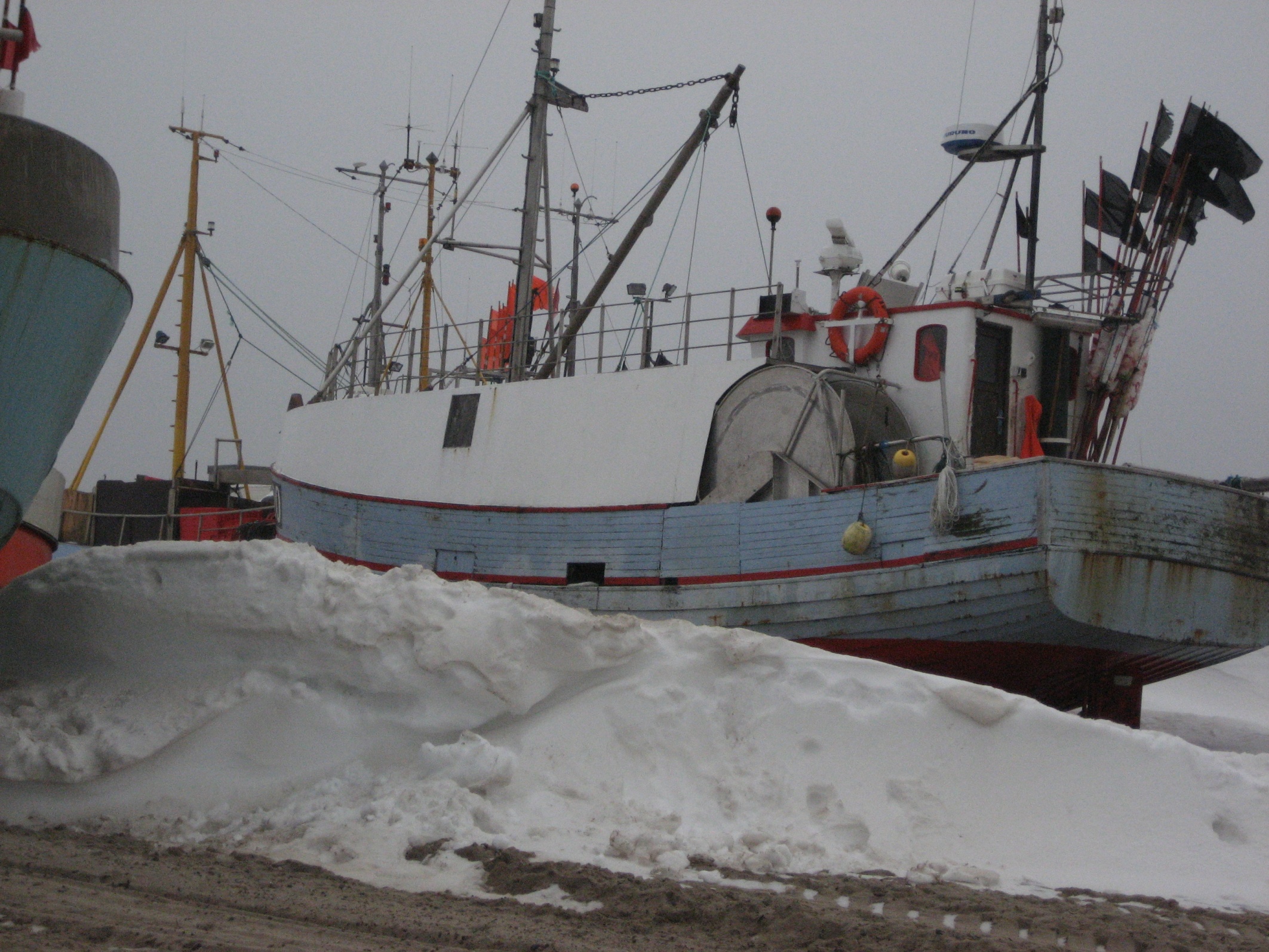 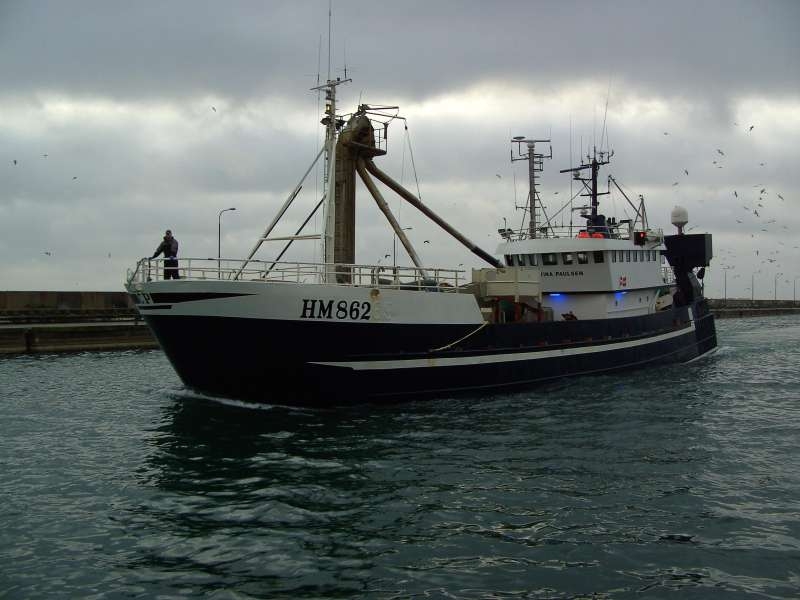 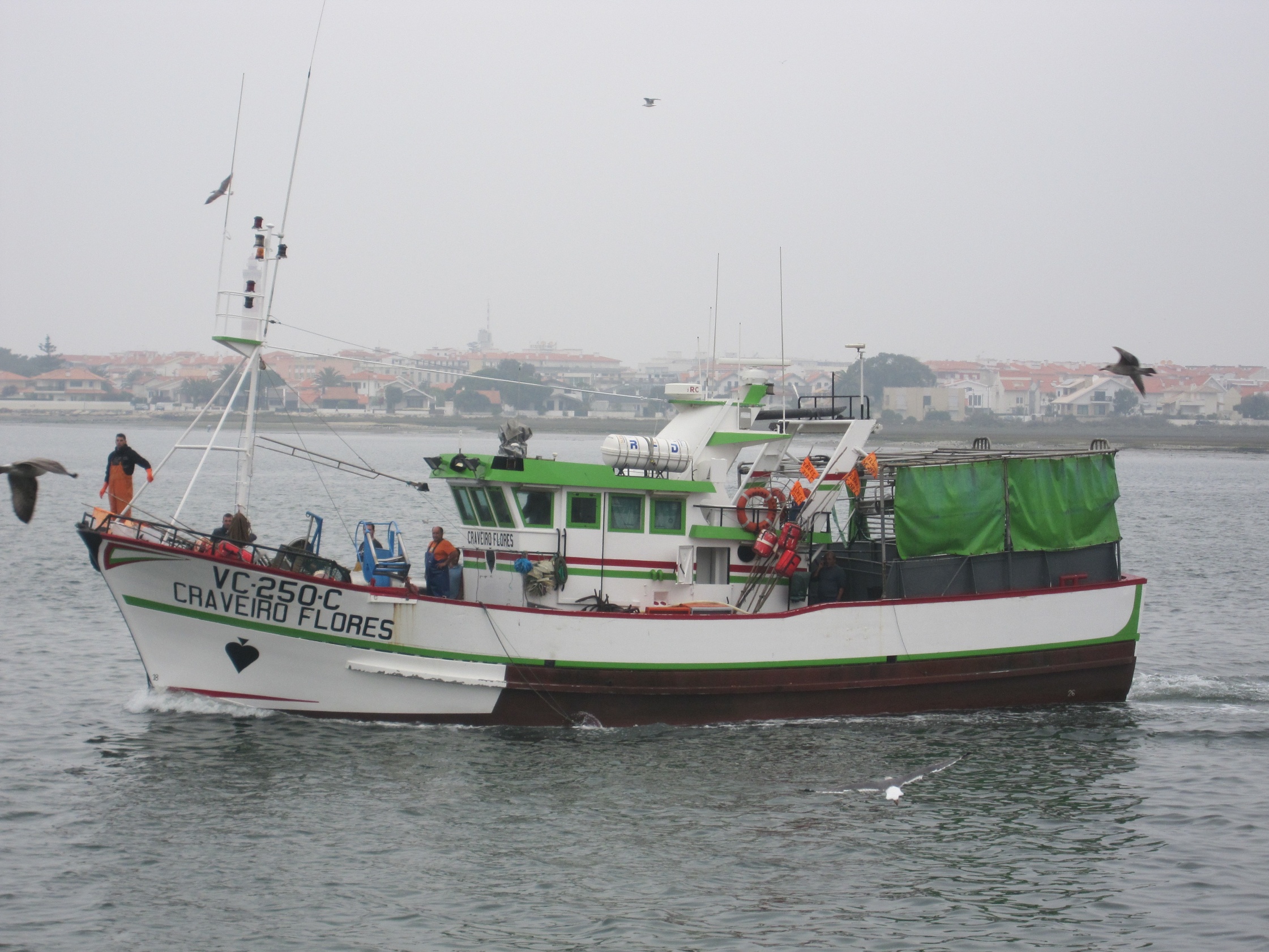 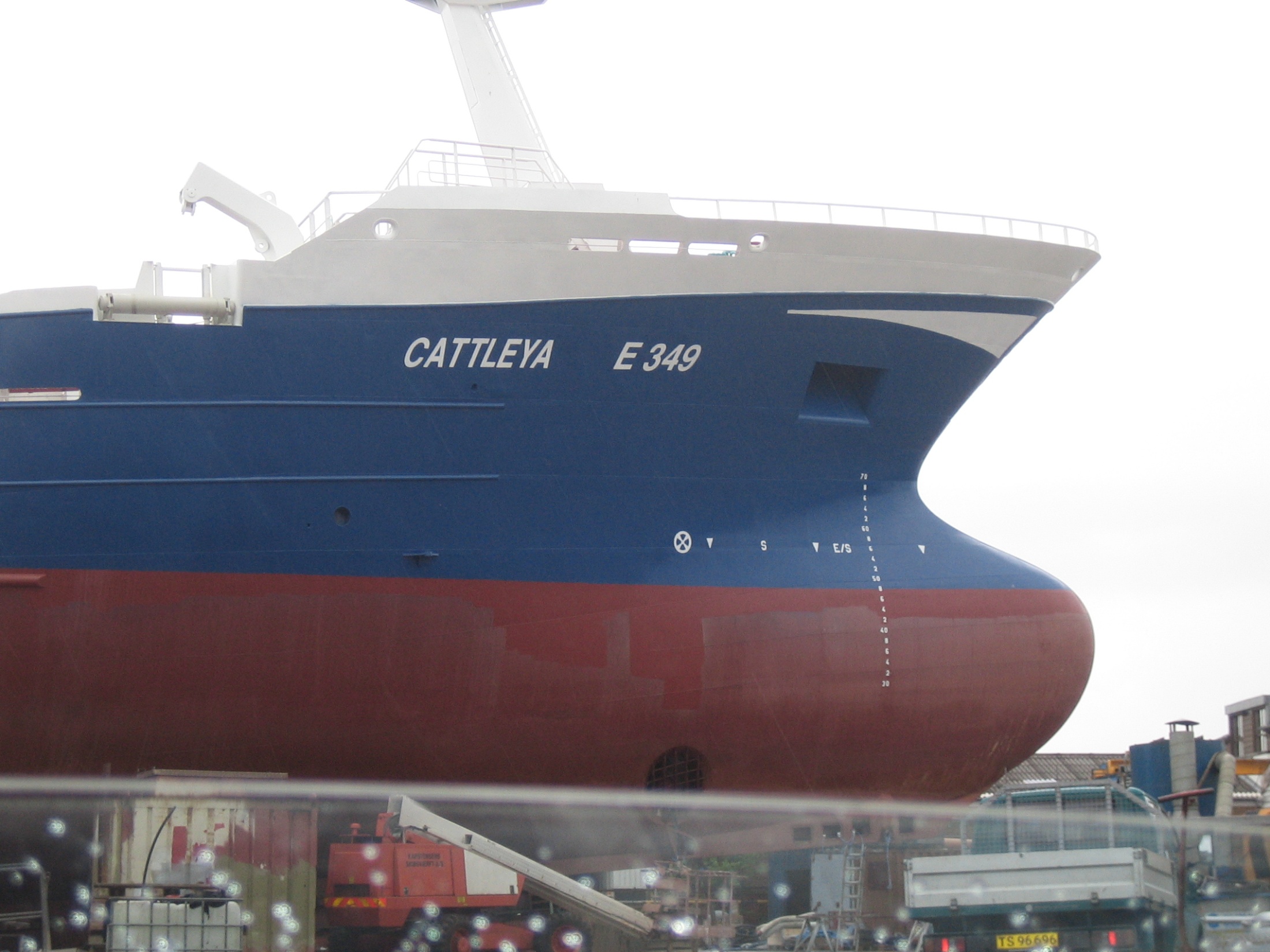